ACTive Birthing
ACTive Birthing
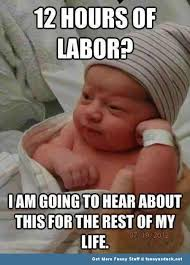 Some say giving birth is no fun...
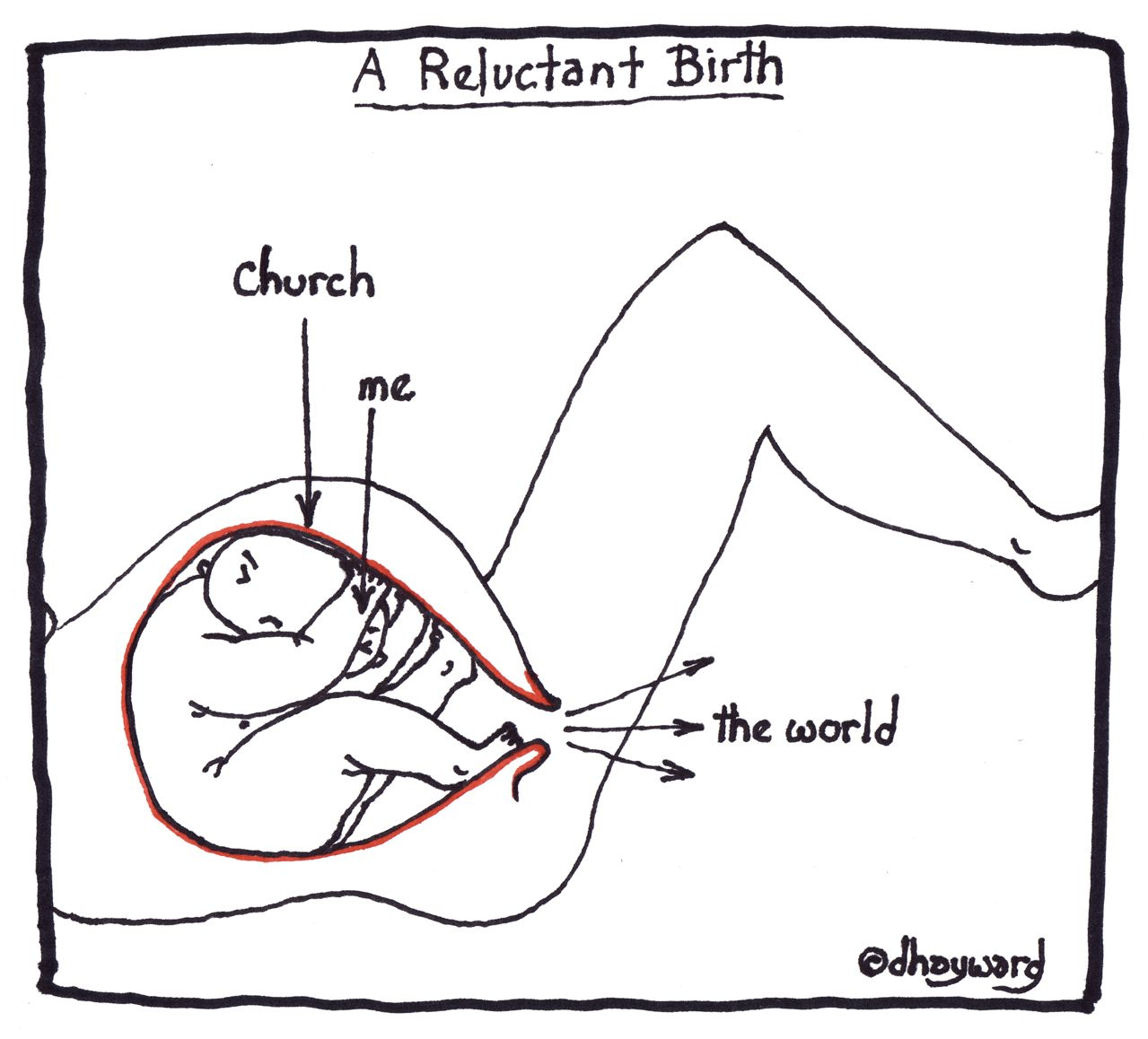 Some have even said 
it would be better to forget the whole thing.
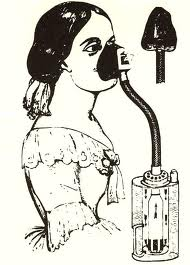 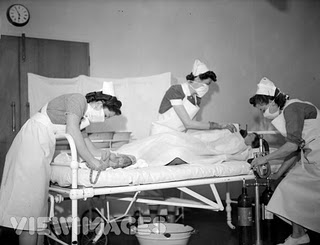 This arguably goes back a long time...
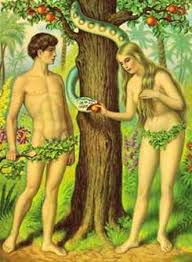 Other options do exist.

Hypnobirthing
Mindfulness Based Birthing
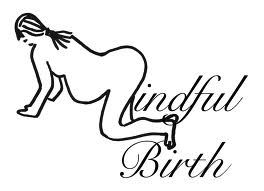 Hypnobirthing
Pain = fear

Focus on words

Relaxation
Mindfulness Based Childbirth Education
Based on MBSR

Relate to pain and anxiety

Relaxation
What about another option?
No, not that.  ACT Birthing!
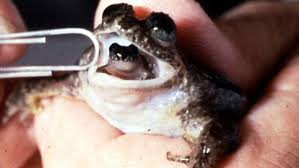 This is where ACT-ive Birthing
could come in
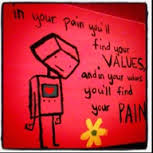 ACT Birthing is not...
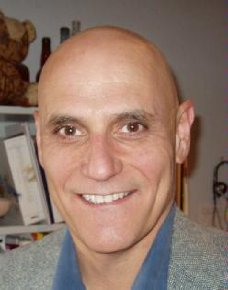 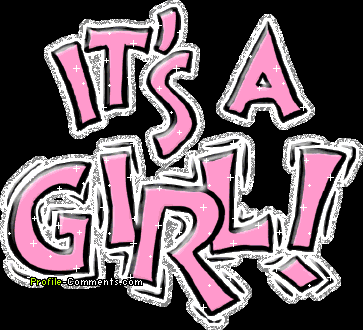 It's not...
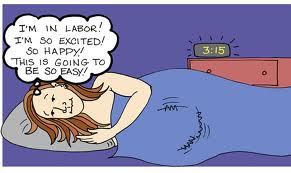 It could be:
Clarifying values

Workable relationship with pain
It could be:
Working with verbal preconceptions

Exploring expectations

Extending postpartum work
And it could be:
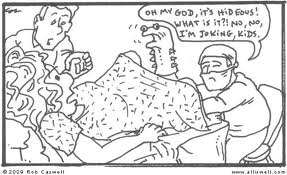 And it might:
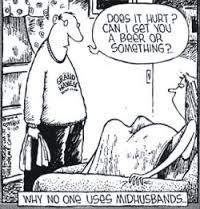 Who knows?
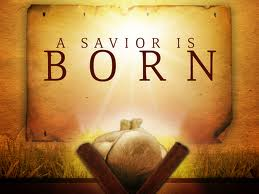 The data is yet to be collected.
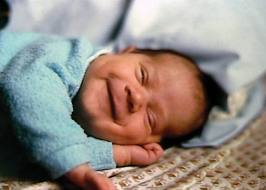 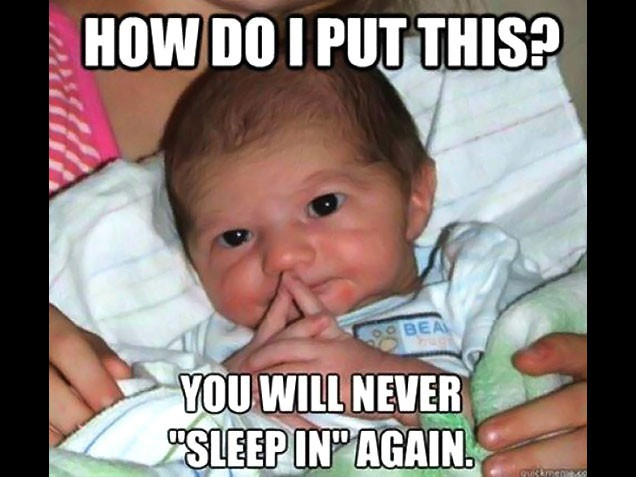 References
Fisher C, Hauck Y, Bayes S, Byrne J. Participant experiences of mindfulness-based childbirth education: a qualitative study. BMC Pregnancy Childbirth. 2012 Nov 13;12:126.
Greco, L. A., Heffner, M., Ritchie, S., Polak, M., Poe, S., & Lynch, S. K., (2005). Maternal adjustment following preterm birth: Contributions of experiential avoidance. Behavior Therapy, 36, 177-184.
Vieten, C. (2009). Mindful Motherhood: Practical Tools for Staying Sane During Pregnancy and Your Child’s First Year. Oakland, CA: New Harbinger.
"Nonpharmacological Means of Pain Relief for Labor and Delivery". International Anesthesiology Clinics 40 (4): 103–114. 2002.
Phillips-Moore, Julie (2012). "Birthing outcomes from an Australian HypnoBirthing programme". British Journal of Midwifery 20 (8): 558–564.